Adopting the Pharmacists’ Patient Care Process (PPCP) To Optimize Patient Care Outcomes
Nicole Culhane, PharmD, FCCP, BCPS
Sherry Moore, RPh
Objectives
Identify the importance and key steps of the Pharmacists’ Patient Care Process.

Understand key practices of what pharmacists do using the Pharmacists’ Patient Care Process. 

Evaluate a patient case utilizing the Pharmacists’ Patient Care Process.

Develop a pharmacy practice service utilizing the Pharmacists’ Patient Care Process.

Utilize the Pharmacists’ Patient Care Process when mentoring pharmacy students during clinical experiences.
Agenda
Why Now? Understanding the Importance of the Pharmacists’ Process of Care. 

Understanding Key Steps of the Pharmacists’ Patient Care Process.

Understanding Key Practices of WHAT Pharmacists DO Using the PPCP.

Applying the PPCP to a Patient Case Study.
Why Now? 
Understanding the 
Importance of the 
Pharmacists’ Process of Care
Have you flown ………..... Lately?
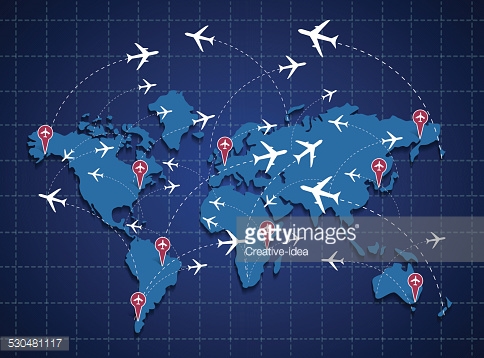 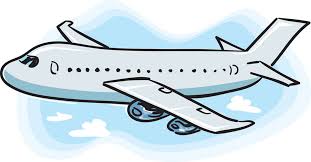 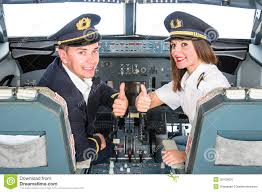 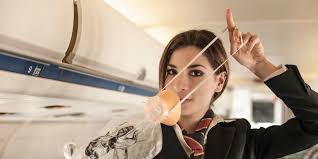 M
Understanding the Pharmacists’ Process of Care1
JCPP Vision: 

“Patients achieve optimal health and medication outcomes with pharmacists as essential and accountable providers, within patient-centered team-based health care.”
Understanding Key
Steps and Practices of the Pharmacists’ Patient Care Process (PPCP) and what Pharmacists should DO
Pharmacist’s Patient Care Process
Pharmacists use a ______________________________ approach in collaboration with other providers on the health care team to optimize patient _________________ and___________________________.
Patient centered
health
medication outcomes
Pharmacist’s Patient Care Process
Using the principles of evidence-based practice, pharmacists:
C________
A________
P________
I_________
F________
ollect
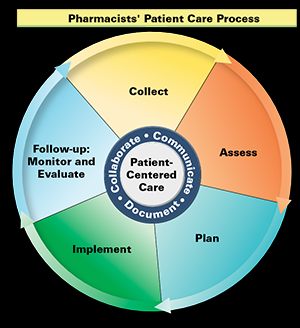 ssess
lan
mplement
ollow-up
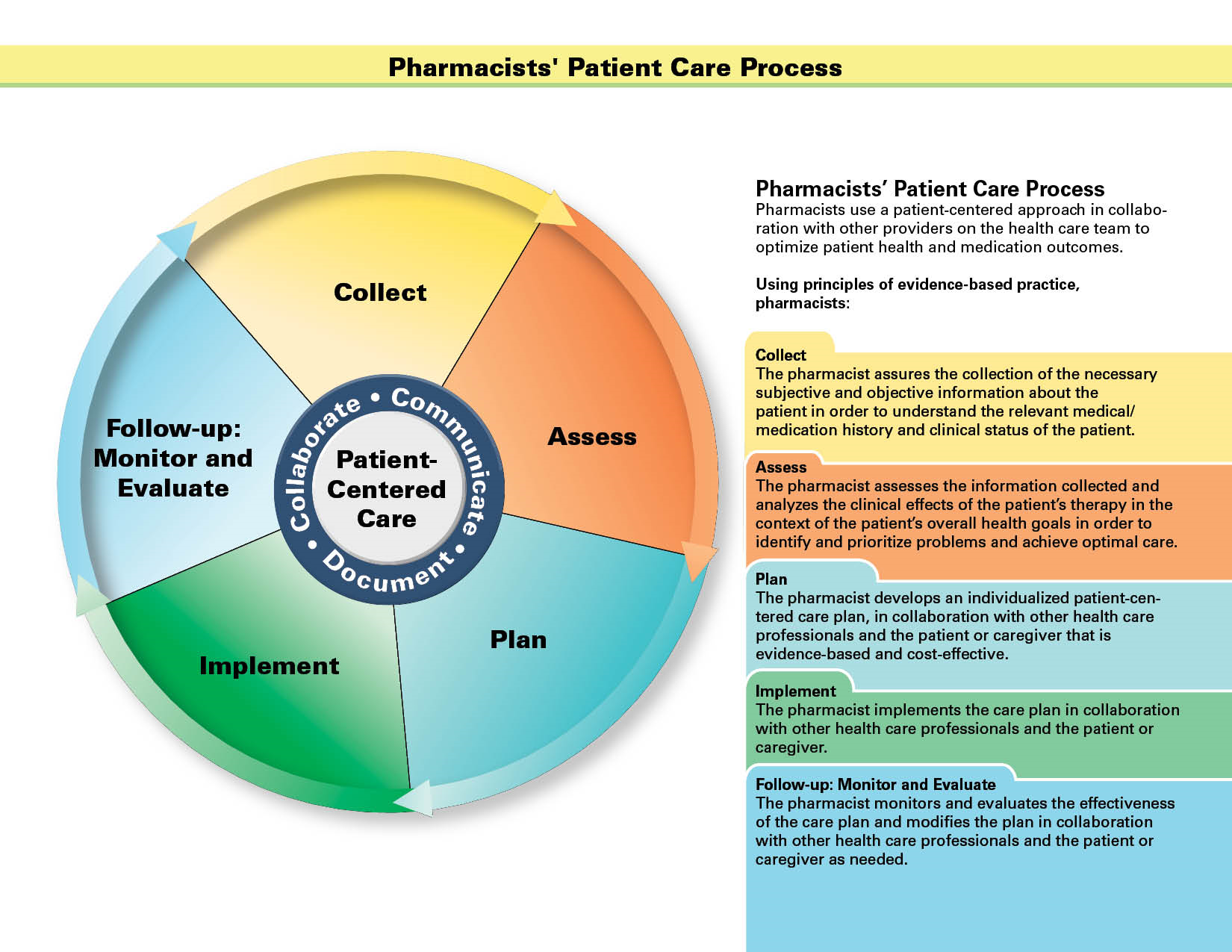 The pharmacist assures the collection of necessary subjective and objective information about the patient, this process includes collection of which of the following:
Prescription medications                 
Medical history 
Health and wellness information         
Nonprescription medications              
Tests 
Physical assessment findings                
Medication appropriateness
Patient lifestyle habits                     
Socioeconomic factors                   
Herbal products 
Preferences and beliefs       
Medication list                                  
Dietary supplements
Health and functional goals
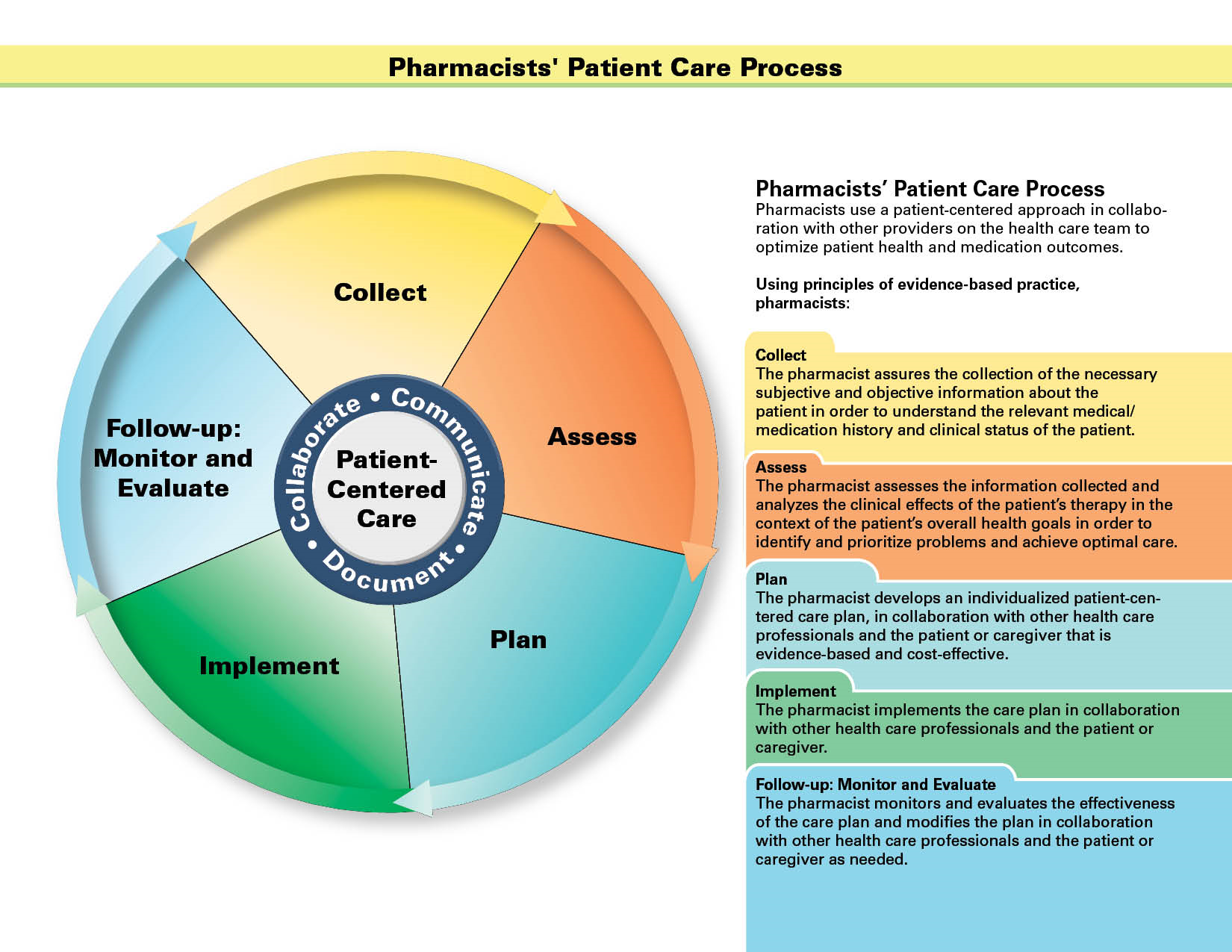 The pharmacist assesses the information collected and analyzes the clinical effects, this process includes assessing for which of the following:
Medication adherence
Cultural factors 
Medication related care plan         
Medication effectiveness                      
Health data
Risk factors                                          
Preventative care/other health care services
Access to medication 
Health literacy 
Immunization status
Medication appropriateness  
Access to aspects of care            
Medication safety
Health and functional status
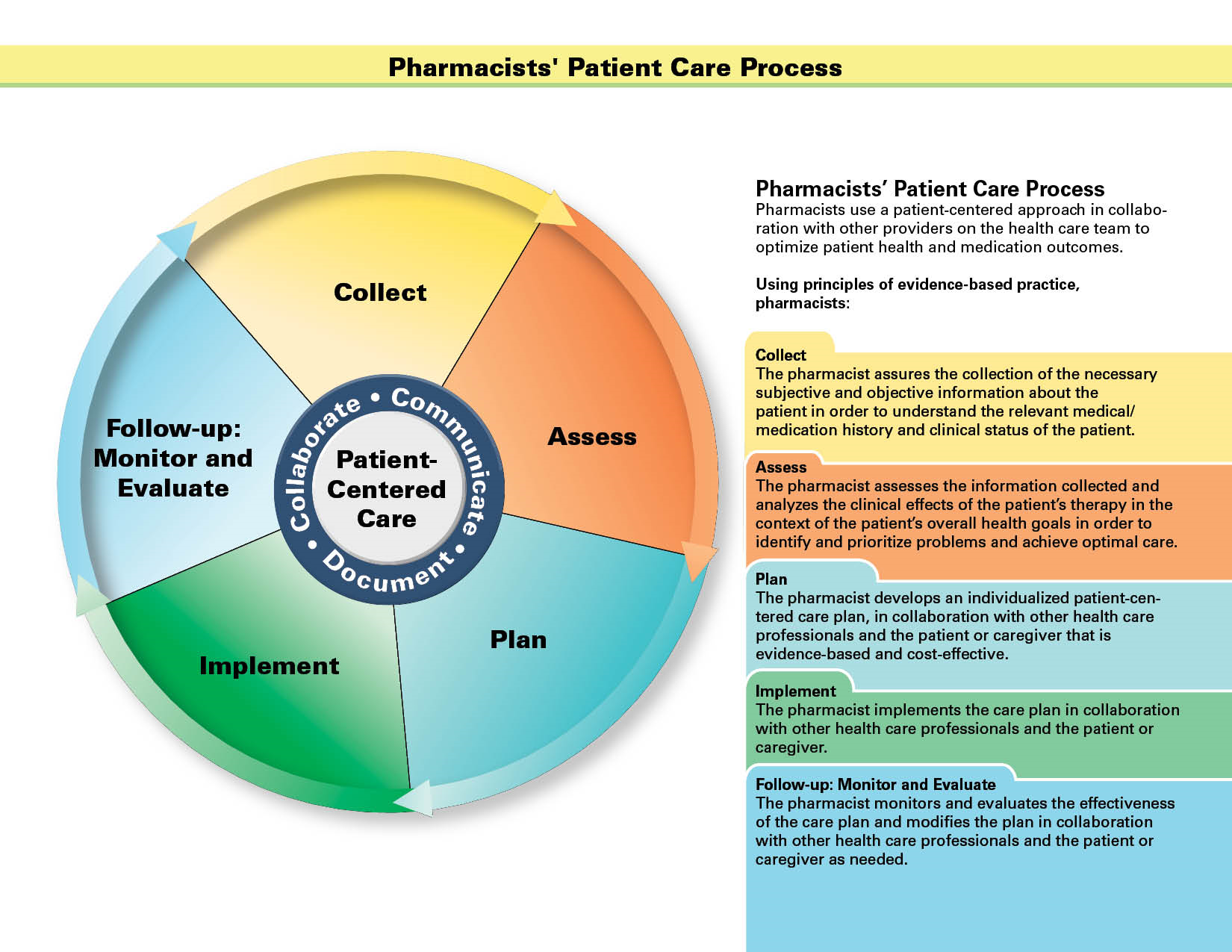 The pharmacist develops an individualized patient-centered care plan; this process includes establishing a care plan that consists of addressing which of the following:
Medication related problem                   
Sets goals of therapy 
 Patient education                          
Optimization of medication therapy
Patient empowerment   
Care continuity: follow-up and transitions of care
Patient self-management                     
Vaccine administration
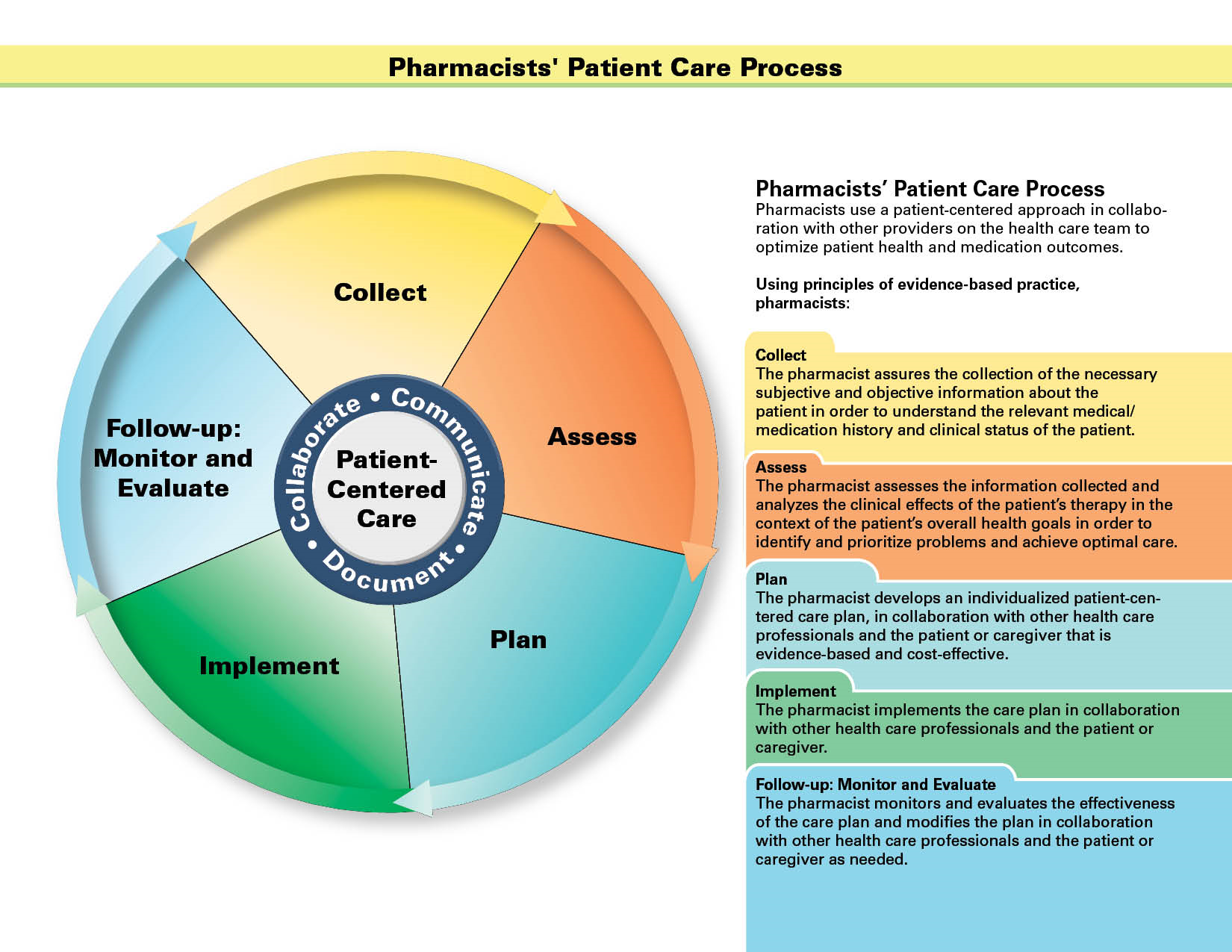 The pharmacist implements the care plan in collaboration with other health care professionals and the patient or caregiver; this process includes the pharmacist implementing which of the following:
Initiates medication                   
Providing education/self-management training                   
 Modifies medication                        
Addresses  medication/health-related problem 
Engages in preventative care strategies
Achievement of goals of therapy
Administers medication           
Discontinues medication                    
Schedules follow-up care
PPCP:  Implement
S = Situation:  
Identify the patient and the reason for initiating the communications
B = Background:  
What is the relevant history or data needed to evaluate the situation
A = Assessment: 
 What assessments have been made, and what problem do you think is occurring
R = Recommendation:  
Define the actions needed and recommend specific solution
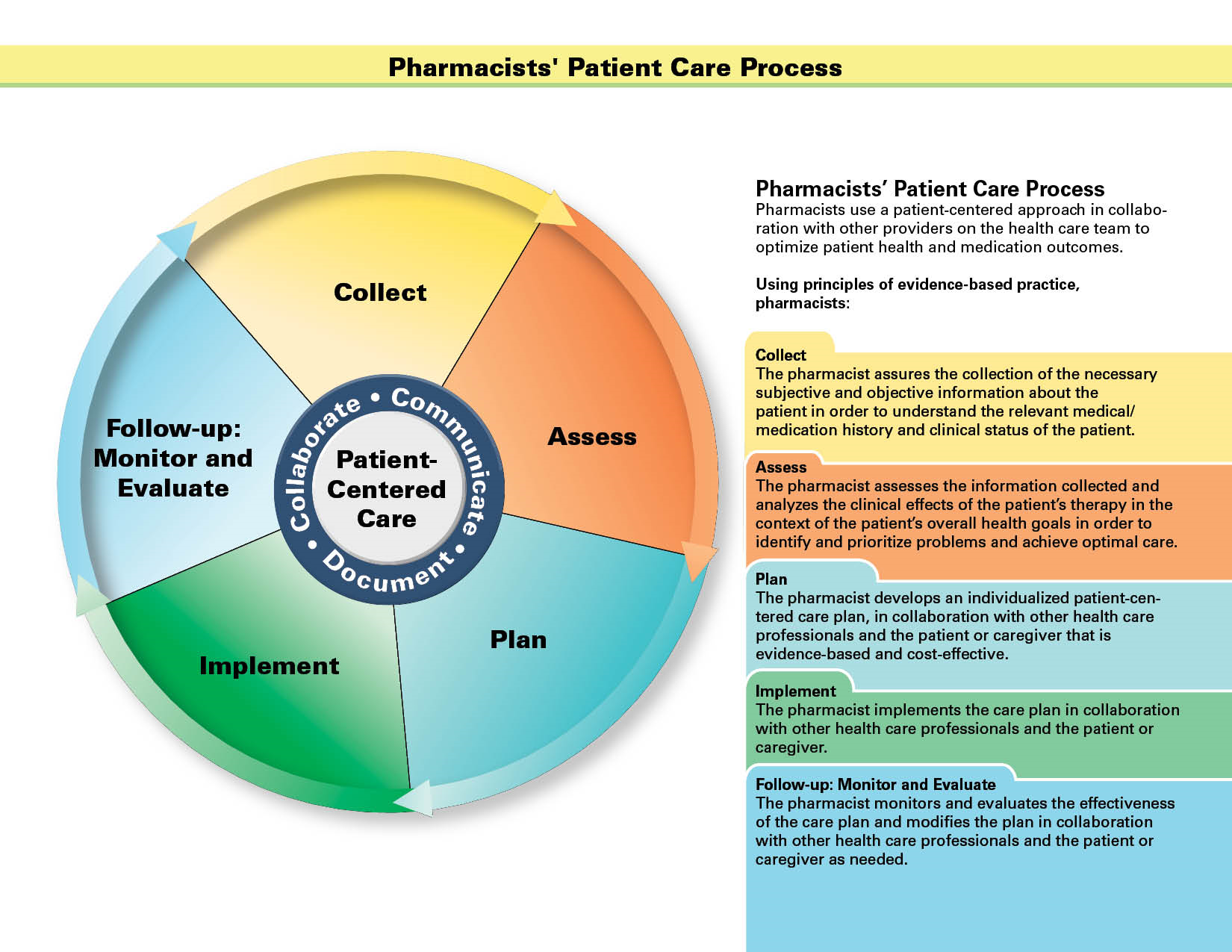 The pharmacist monitors and evaluates the effectiveness of the care plan and modifies the plan; this process includes continuous monitoring and evaluation of which of the following:
Outcomes of care                   
Medication appropriateness                   
Medication effectiveness
Medication safety      
Medical history      
Patient adherence               
Clinical endpoint
Applying the PPCP:  “Implement” and “Follow-Up”
A good plan will help in ensuring that the right steps are taken in implementing your recommendations and reassessing at follow-up. 







Can use the same steps as taken to assess your current process of care for alignment to the PPCP.
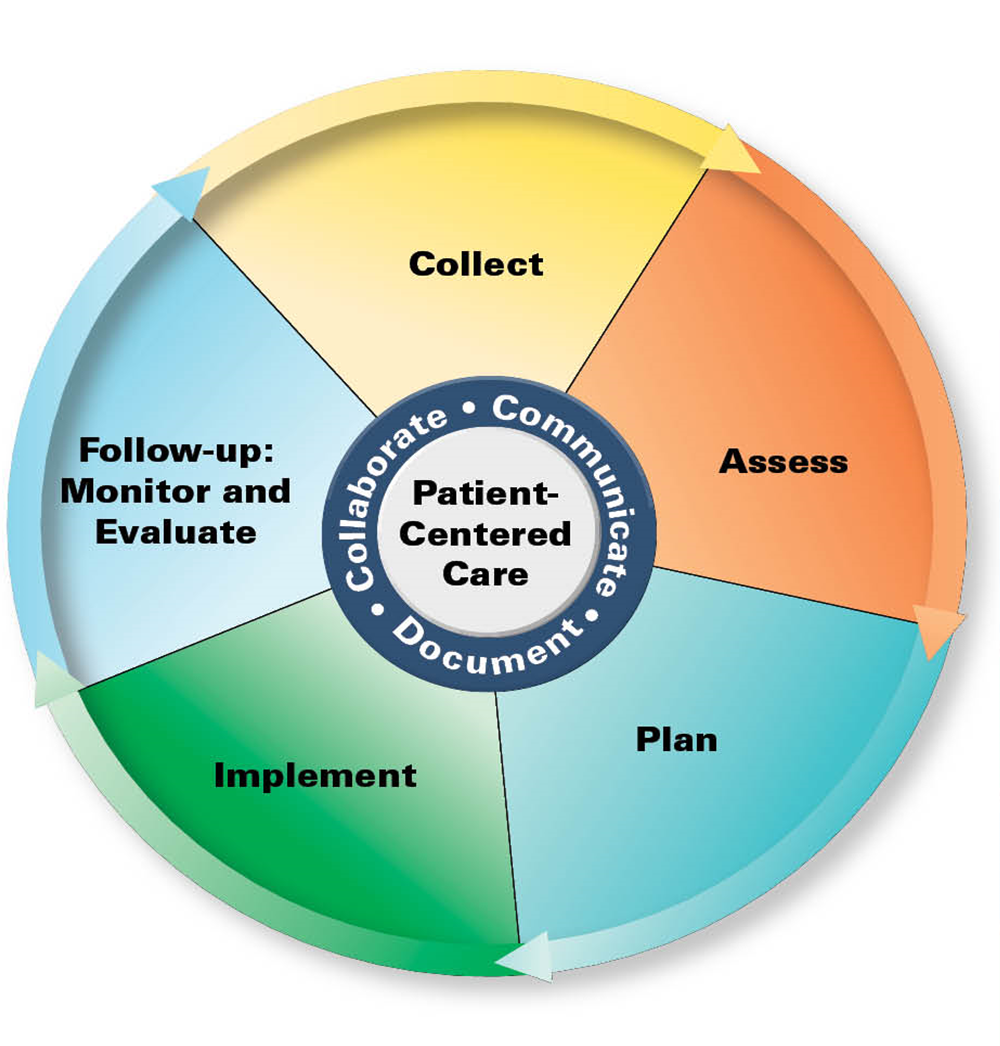 M
Conclusion1
Providing consistent, effective, and efficient patient-centered care is critical 

Use of the PPCP can assist ensuring existing and/or new patient care services meet regulatory and financial requirements in the current evolving health care system
 
Use of the Pharmacists’ Patient Care Process will advance the contribution by pharmacy practice to meeting the goal of high-quality, cost effective, and accessible health care for all patients
M
Reference
1. Bennet M, Kliethermes M, eds.  How to implement the pharmacists’ patient care process: a systematic approach. Washington, DC:  APhA; 2015: pages 1-66.
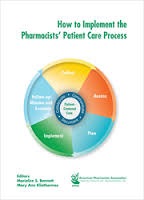